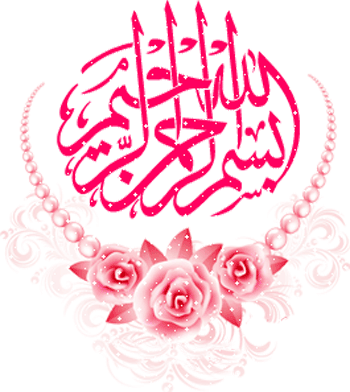 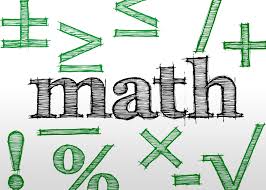 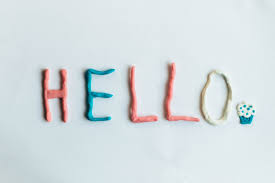 تهیه کننده:فاطمه قاسمی
موضوع:دوره فصل دوم
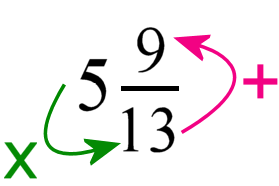 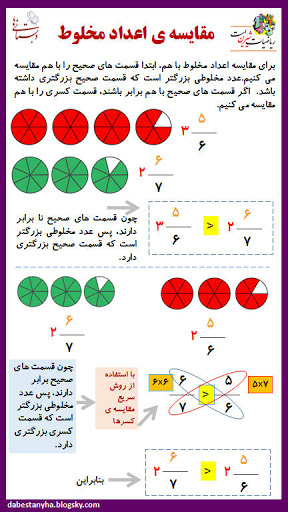 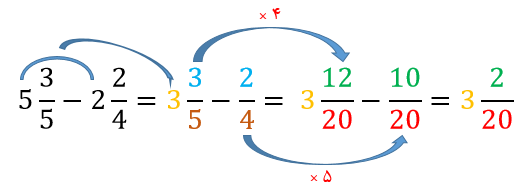 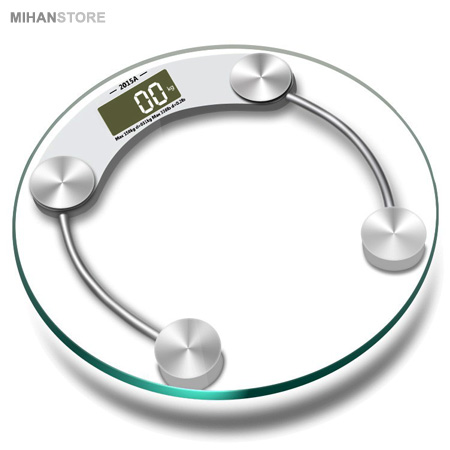 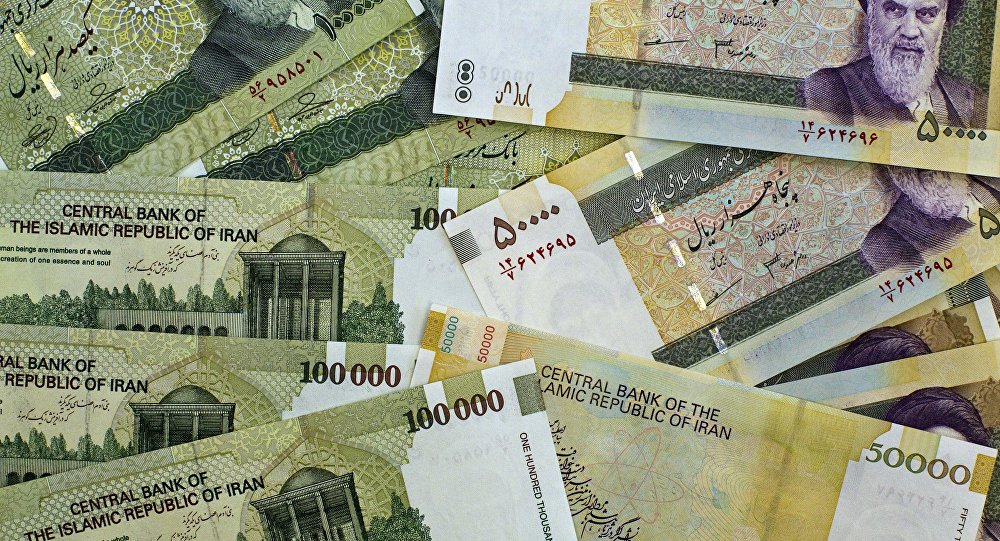 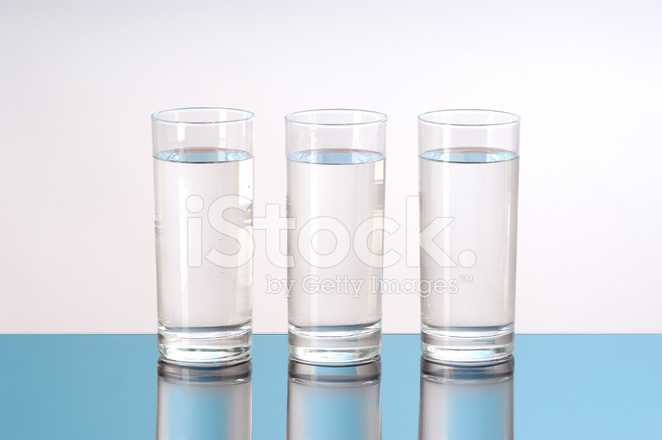 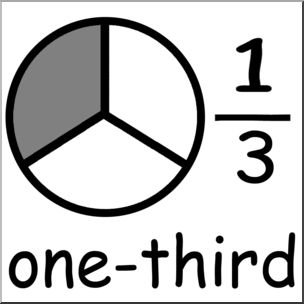 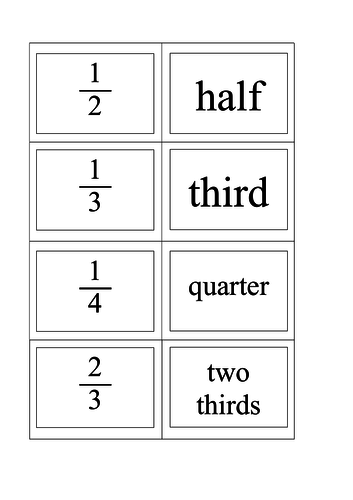 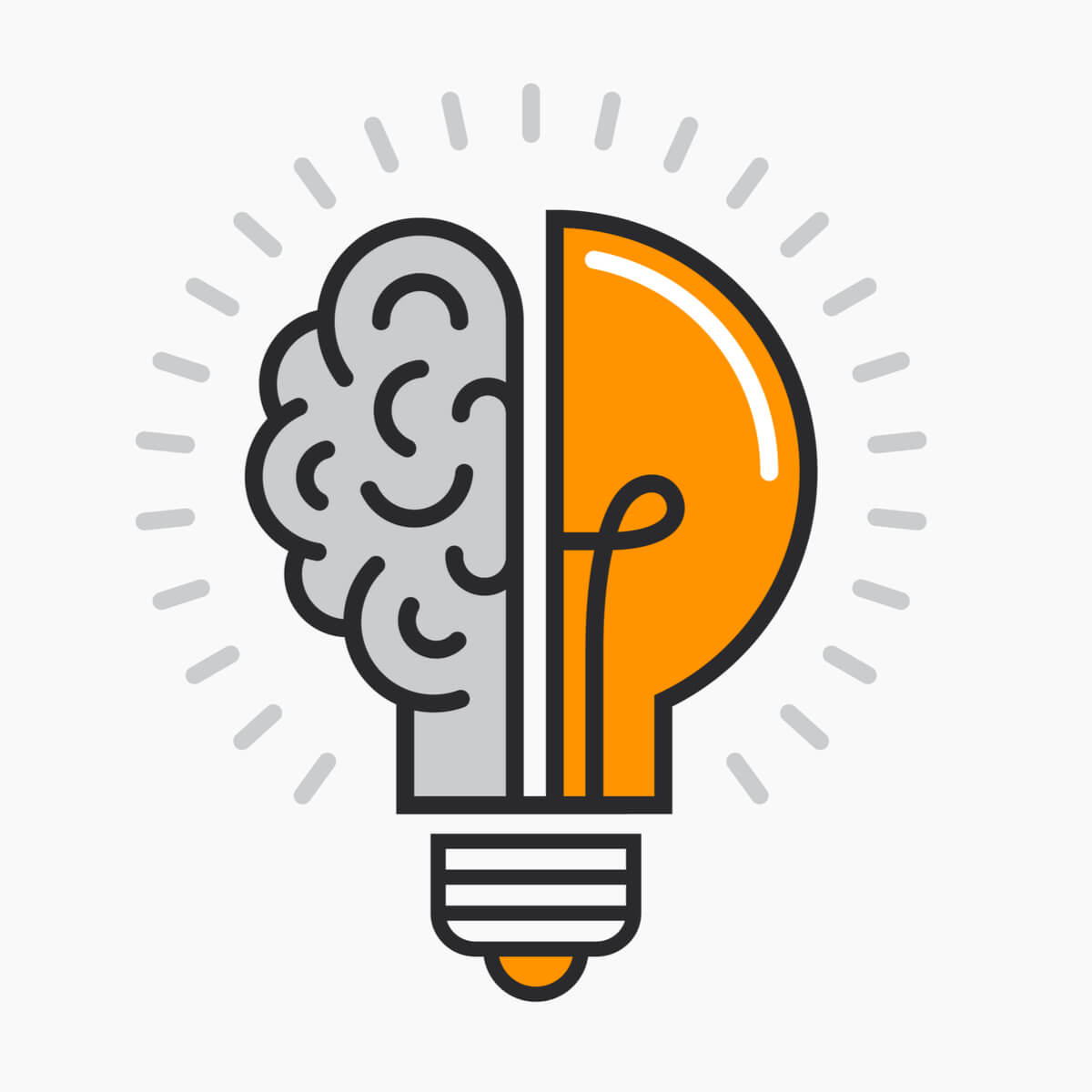 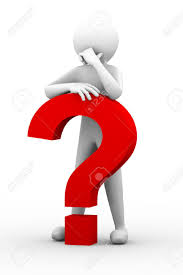 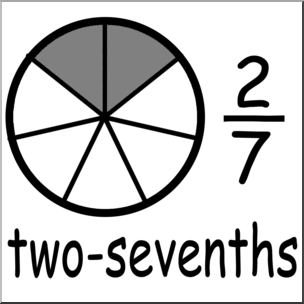 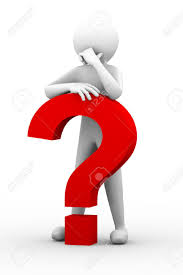 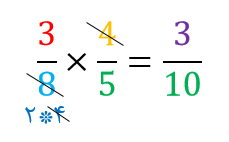 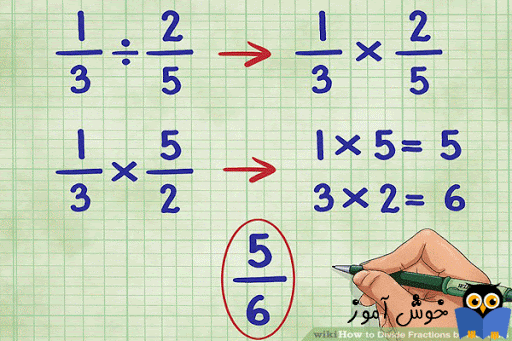 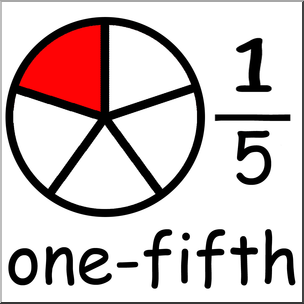 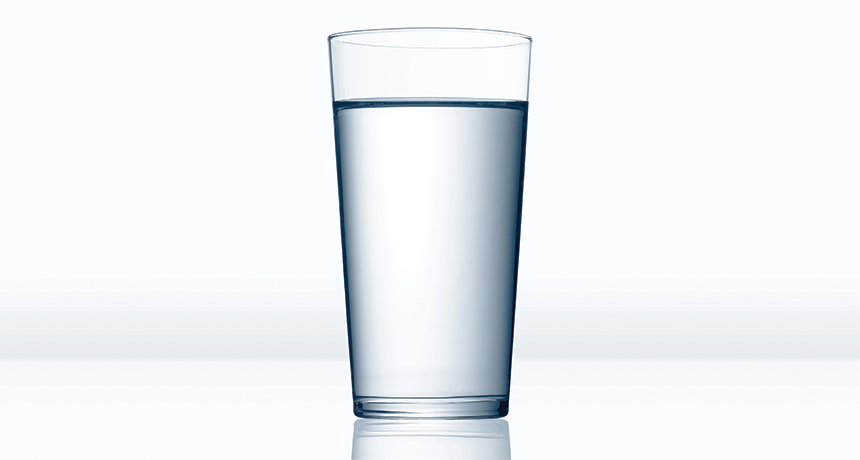 15-نقطه ی وسط هر ضلع مربع روبه رو  را به هم وصل کرده ایم.مساحت قسمت رنگ شده چه کسری از مساحت مربع است؟
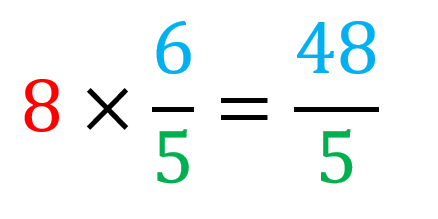 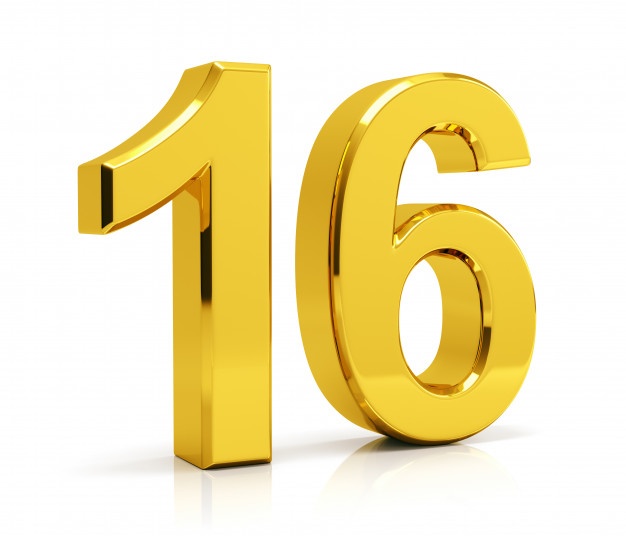 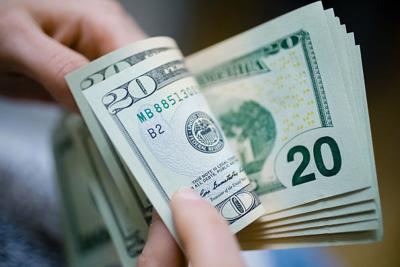 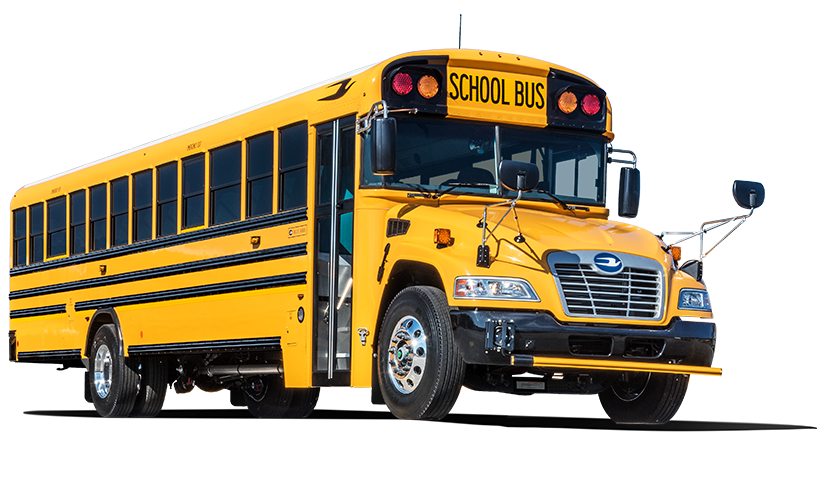 20-در مربع زیر،مجموع اعداد در هر سطر،ستون و قطر با هم برابر است.به جای علامت      چه عددی باید گذاشت؟
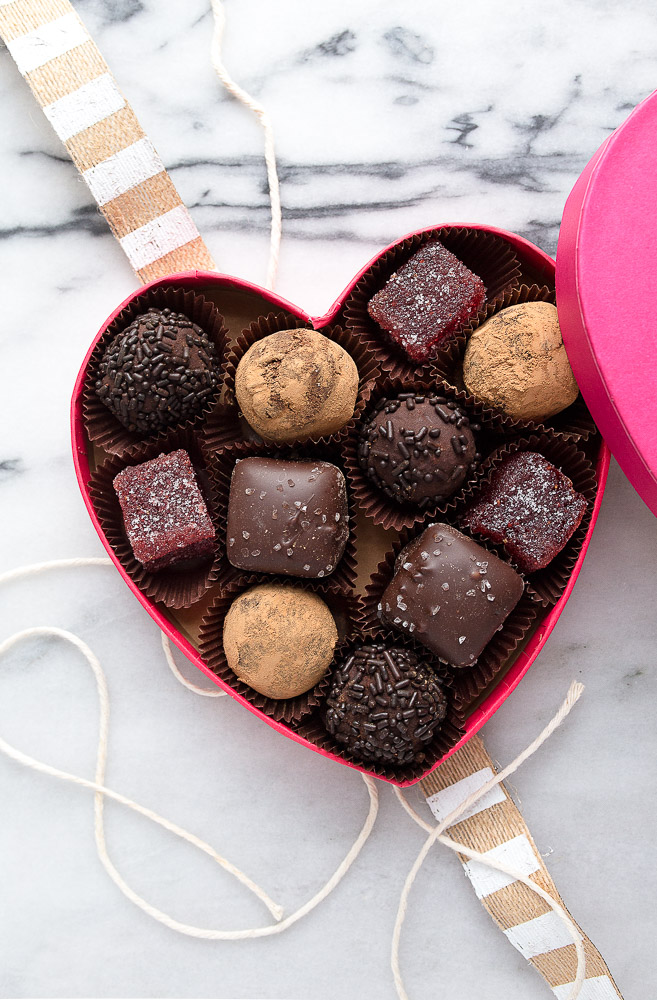 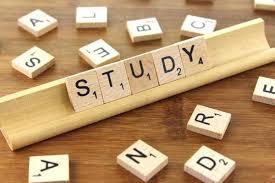